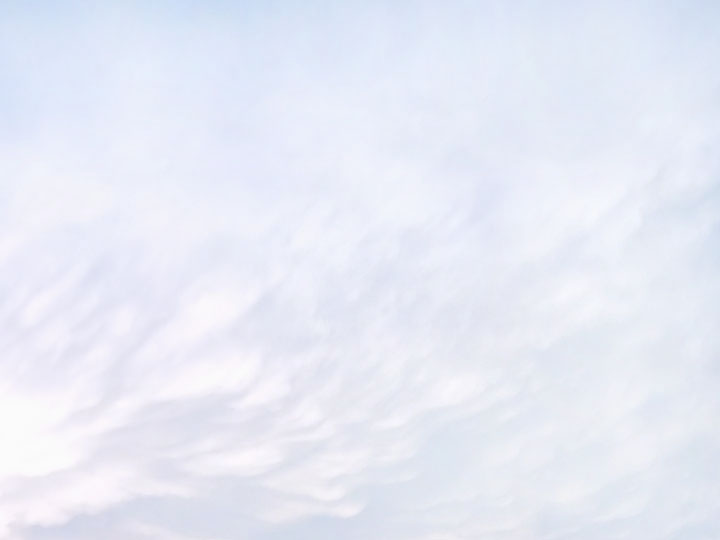 V1a – Come, Lord Jesus
Words and Music by: Lee Langdon
Arr: Shane Coffman
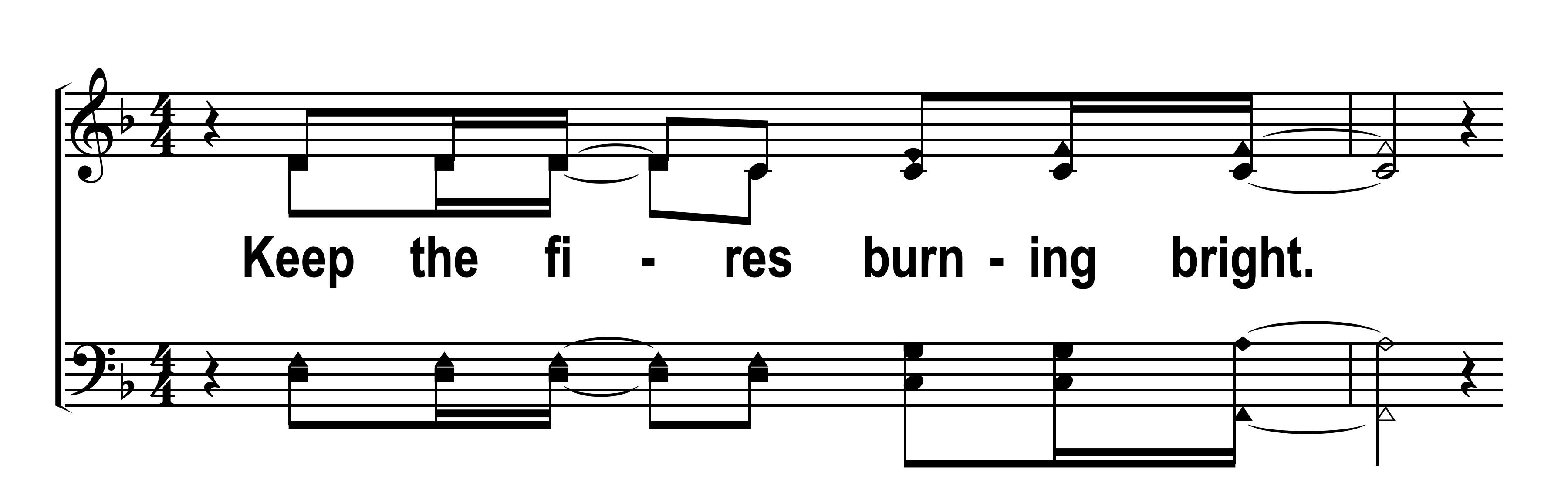 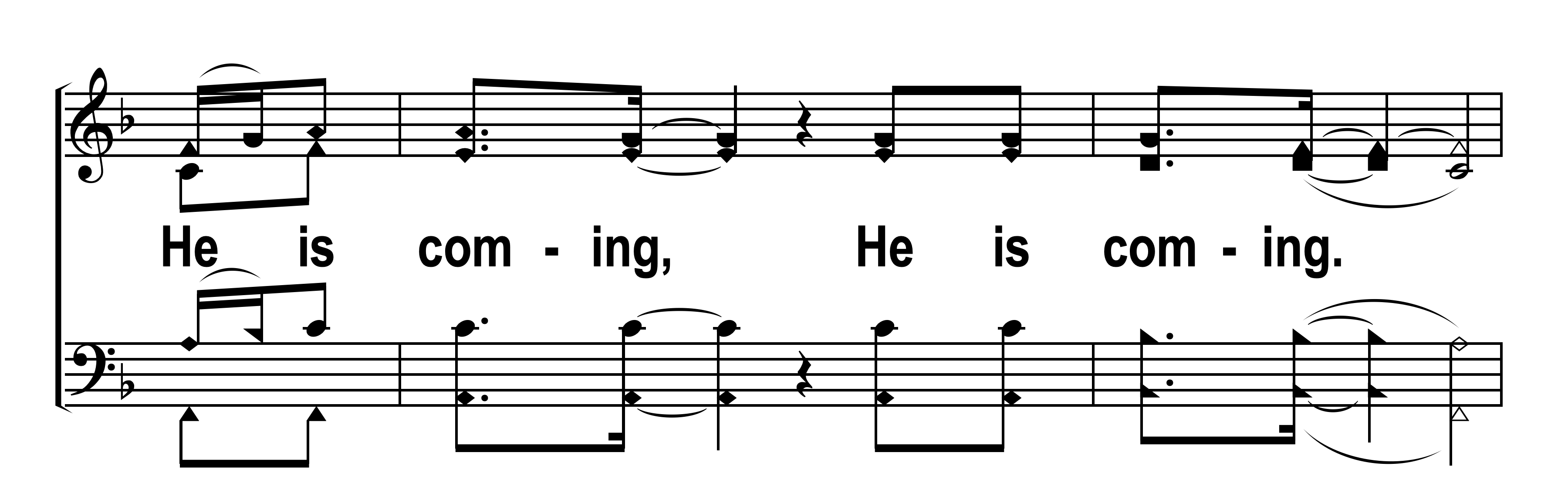 © 2021 Lee Michael Langdon Publishing (ASCAP)
© 2024 The Acappella Company
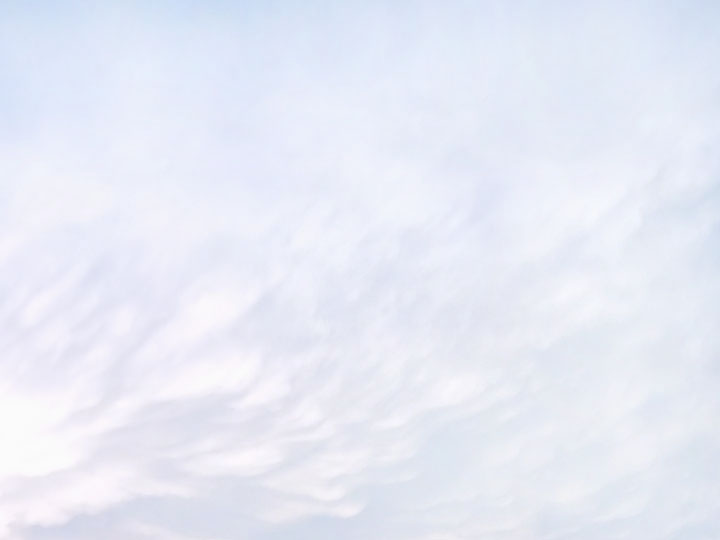 V1b – Come, Lord Jesus
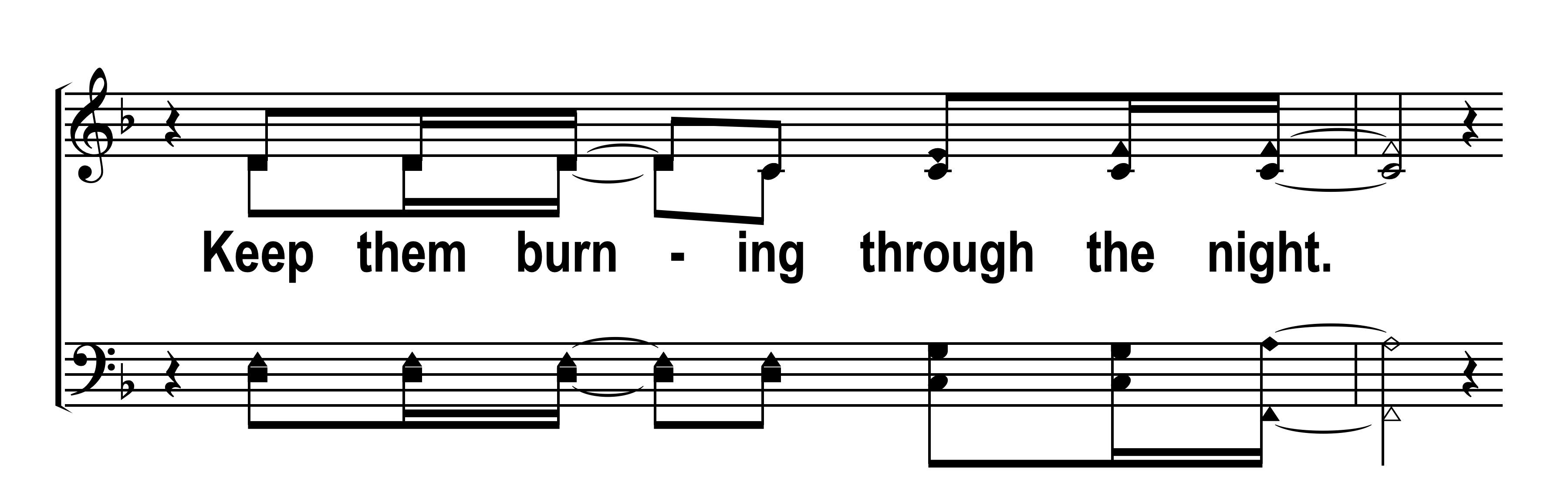 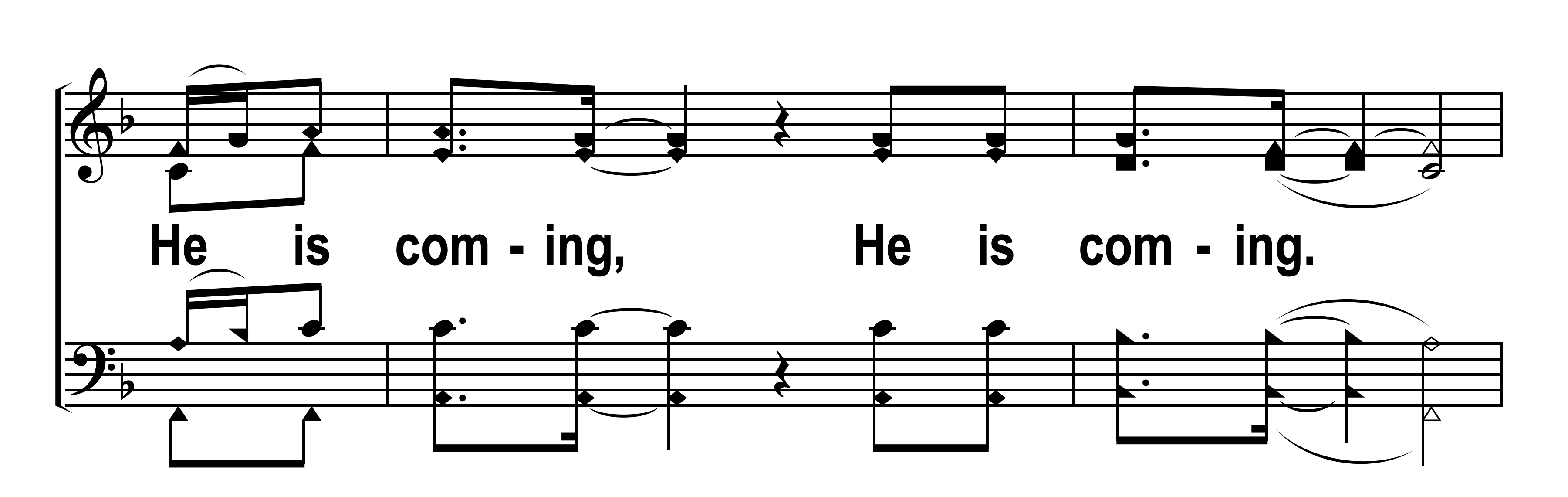 © 2024 The Acappella Company
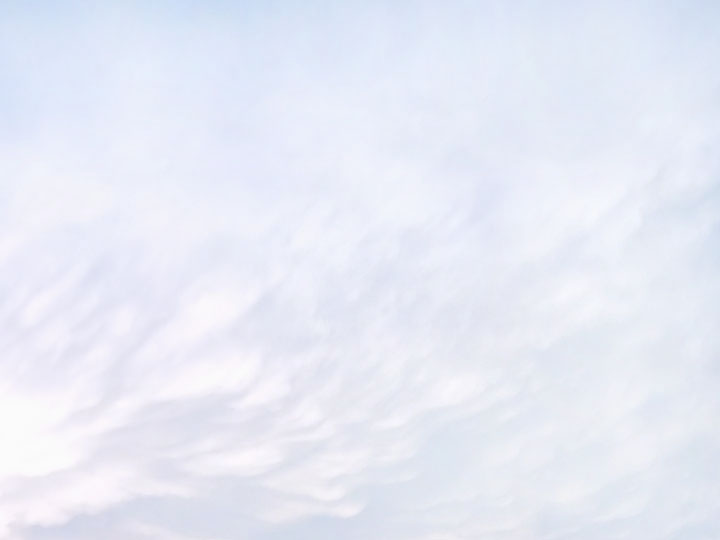 V1c – Come, Lord Jesus
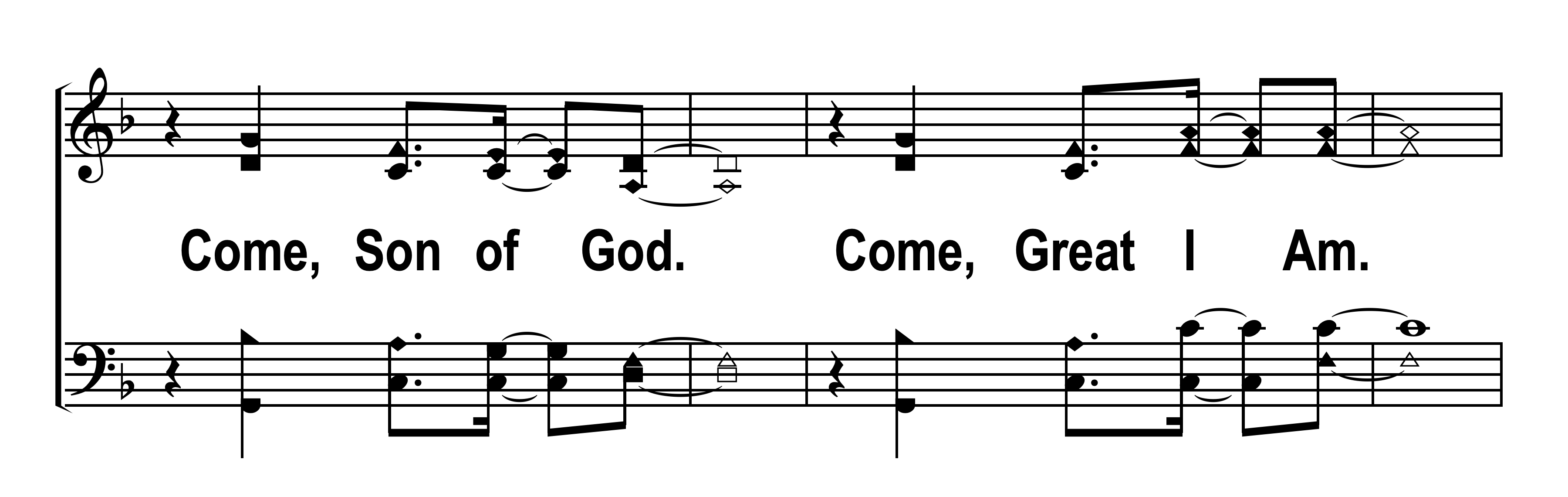 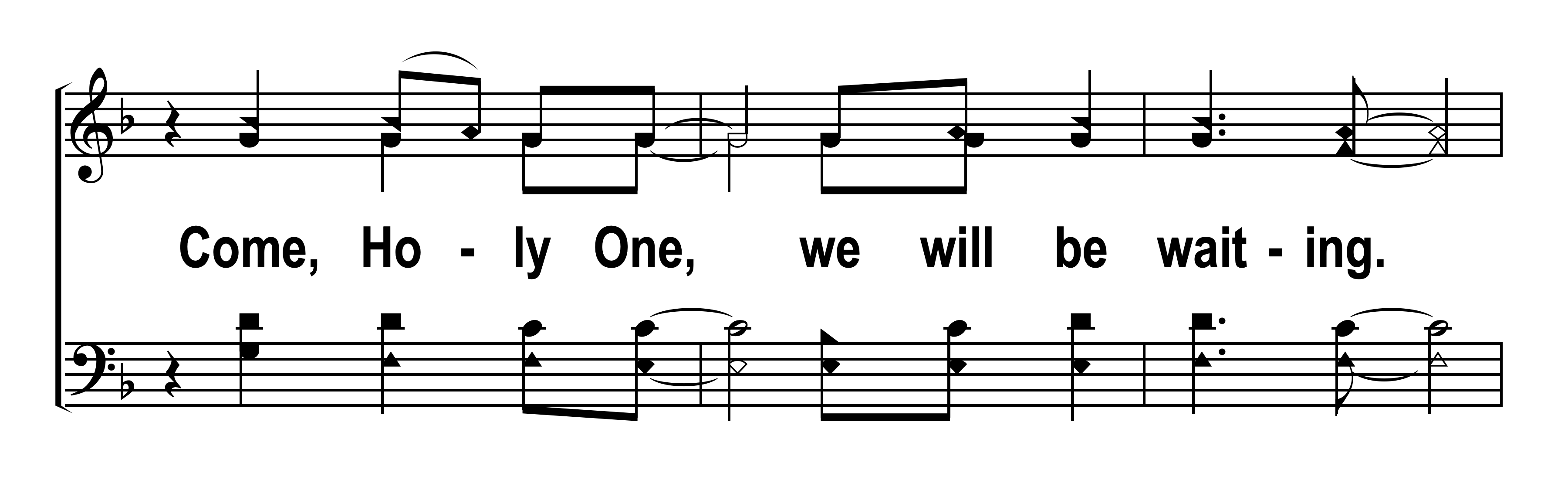 © 2024 The Acappella Company
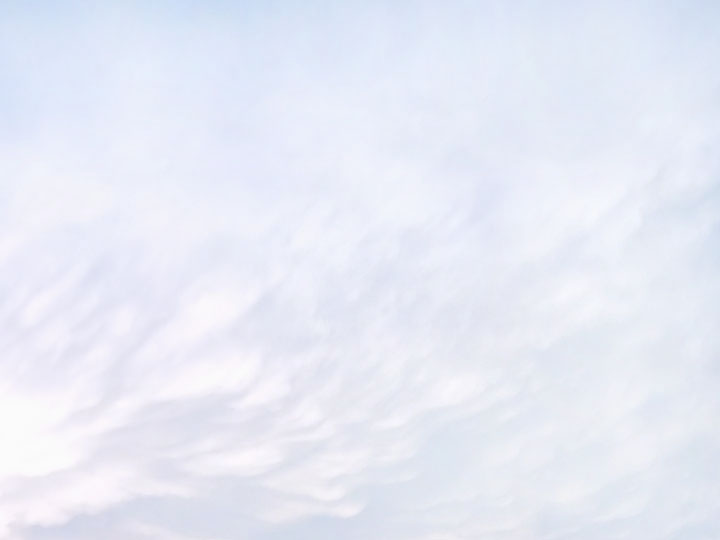 V2a – Come, Lord Jesus
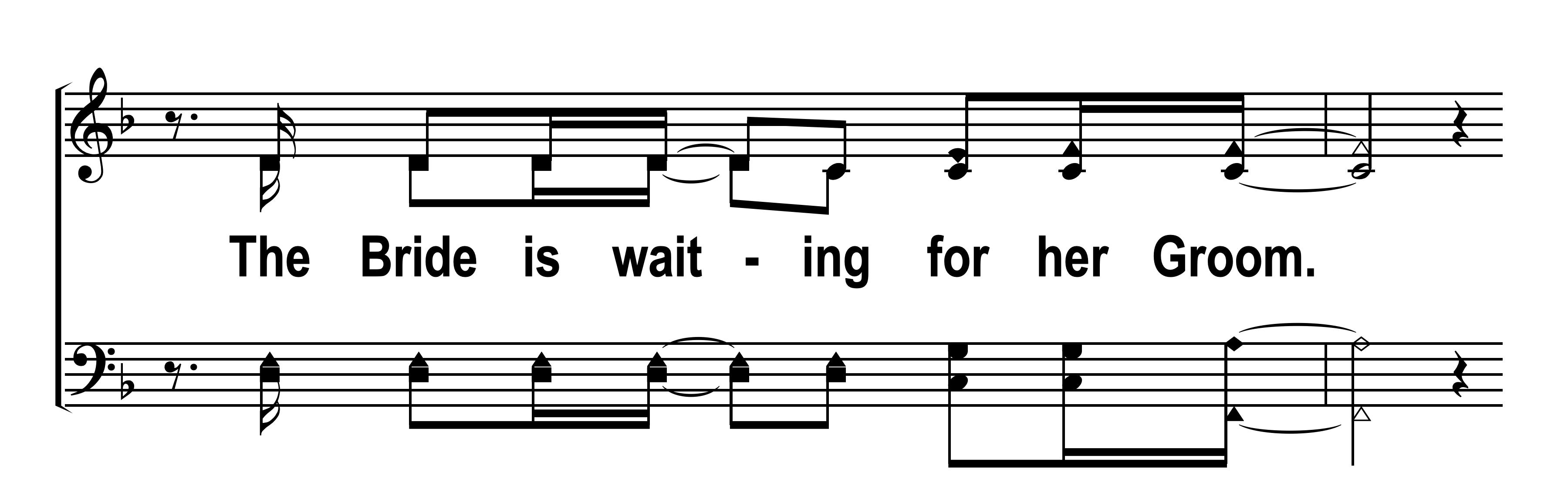 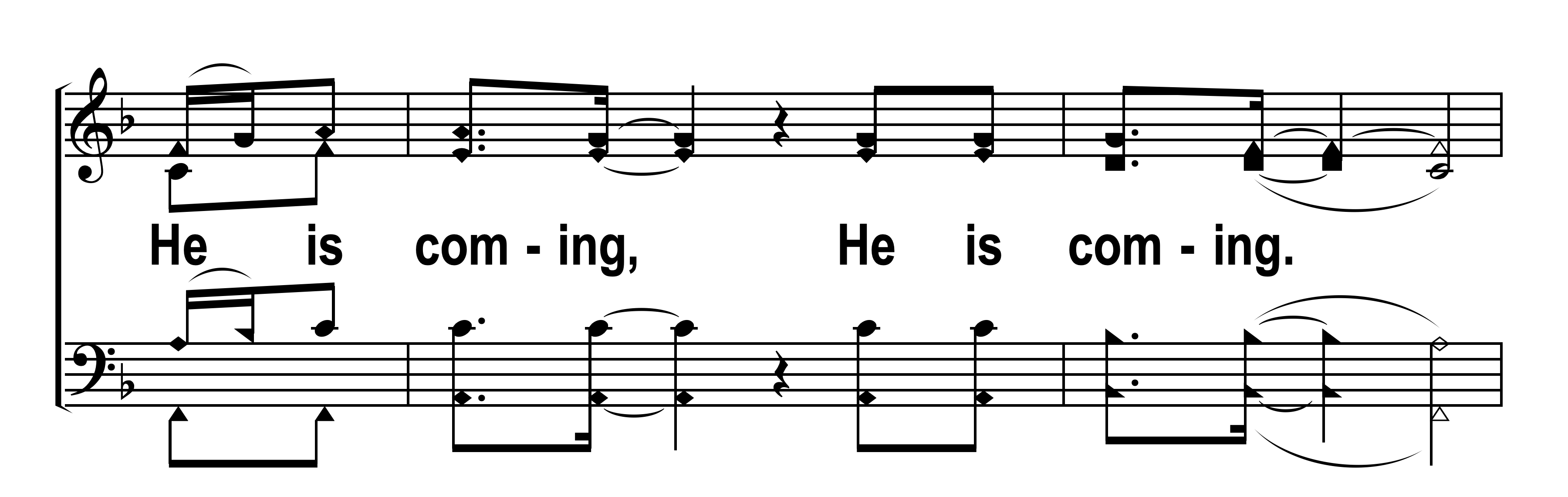 © 2024 The Acappella Company
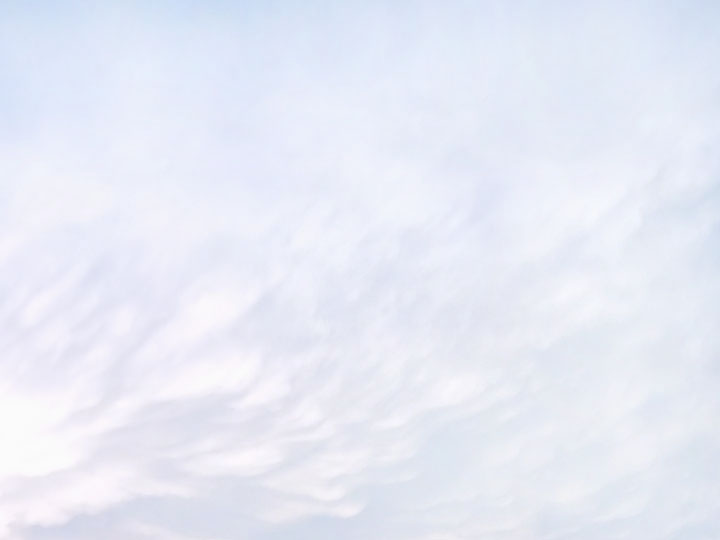 V2b – Come, Lord Jesus
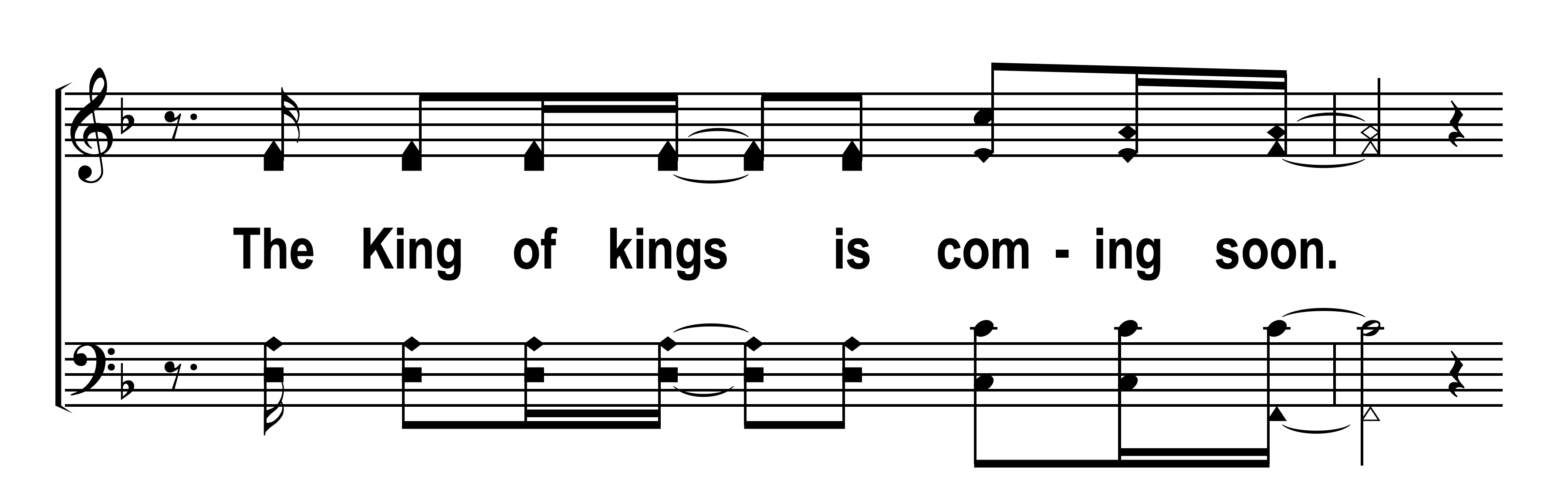 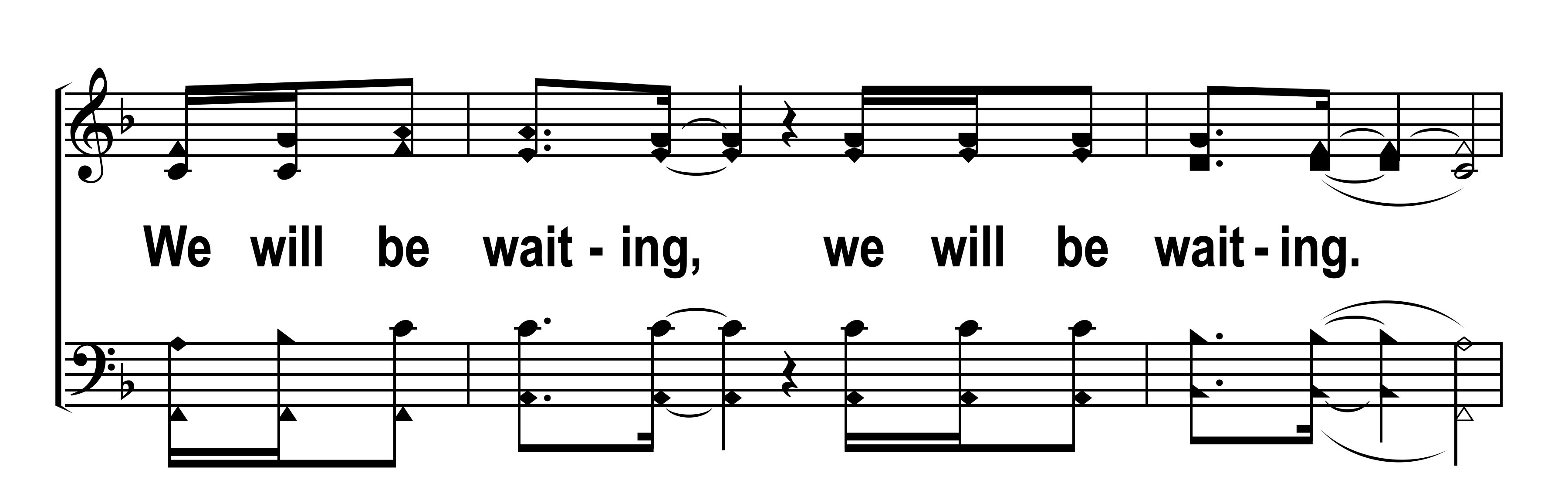 © 2024 The Acappella Company
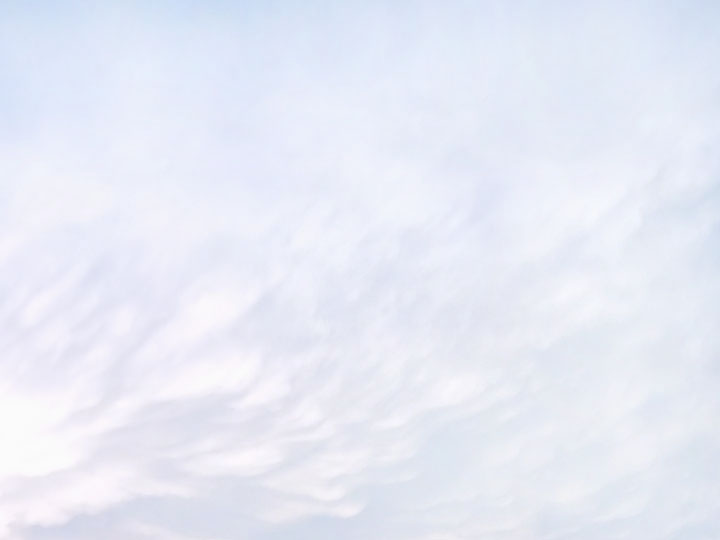 V2c – Come, Lord Jesus
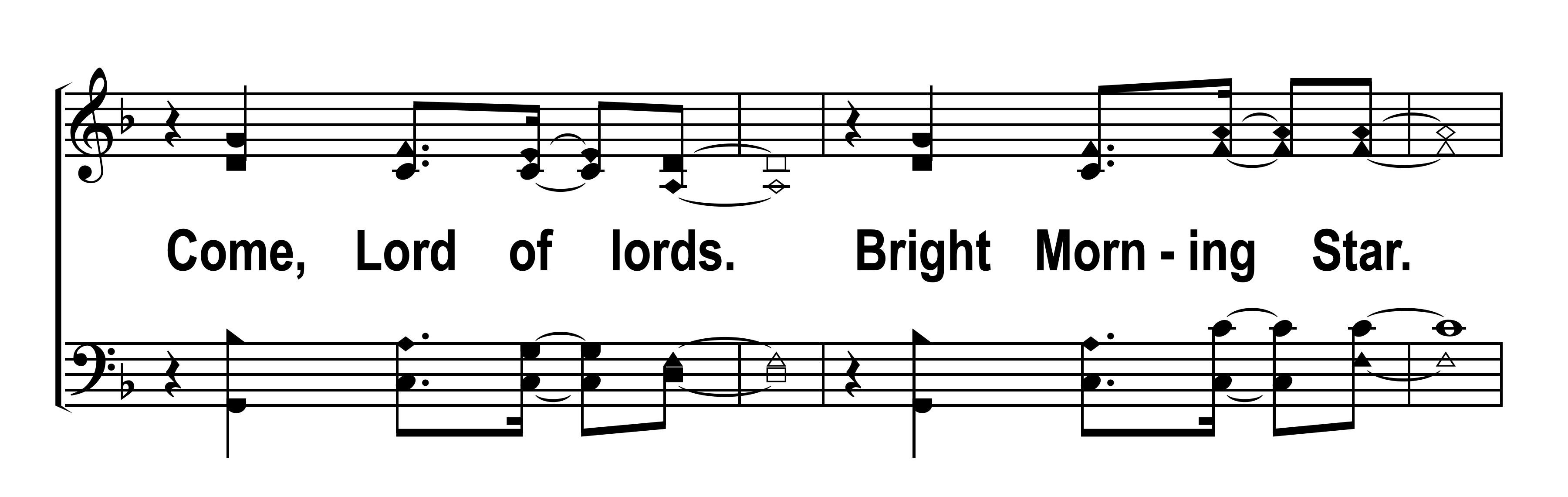 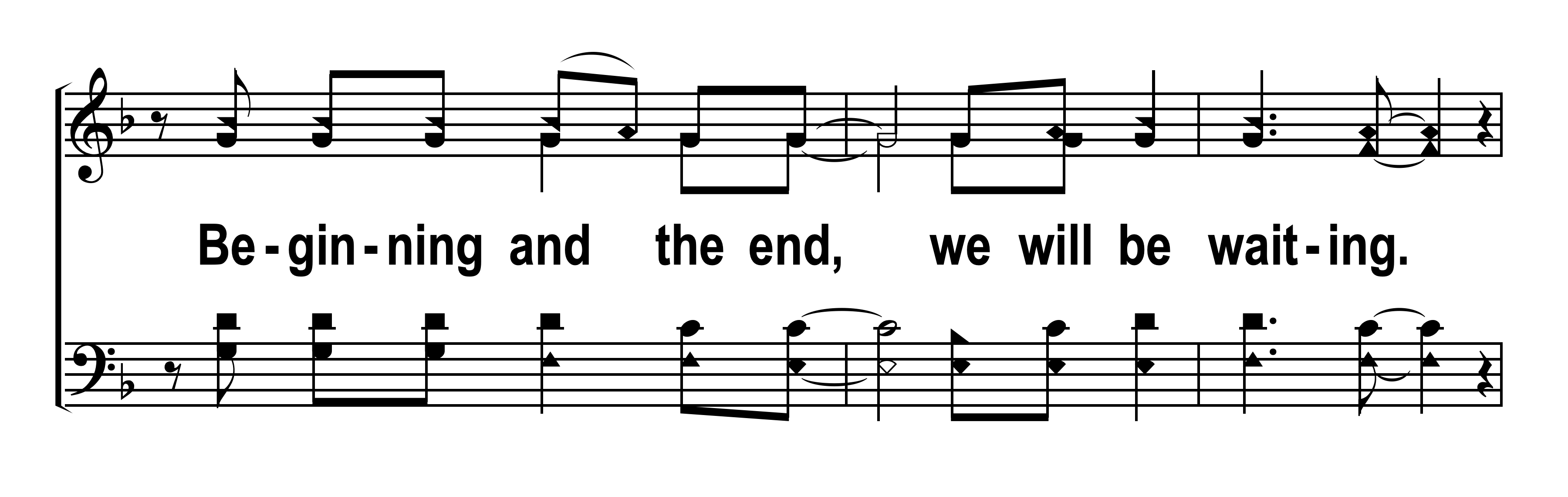 © 2024 The Acappella Company
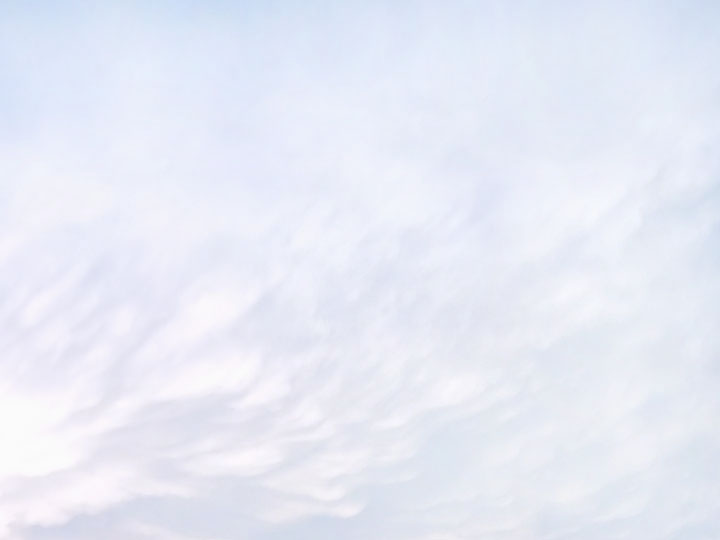 C1a – Come, Lord Jesus
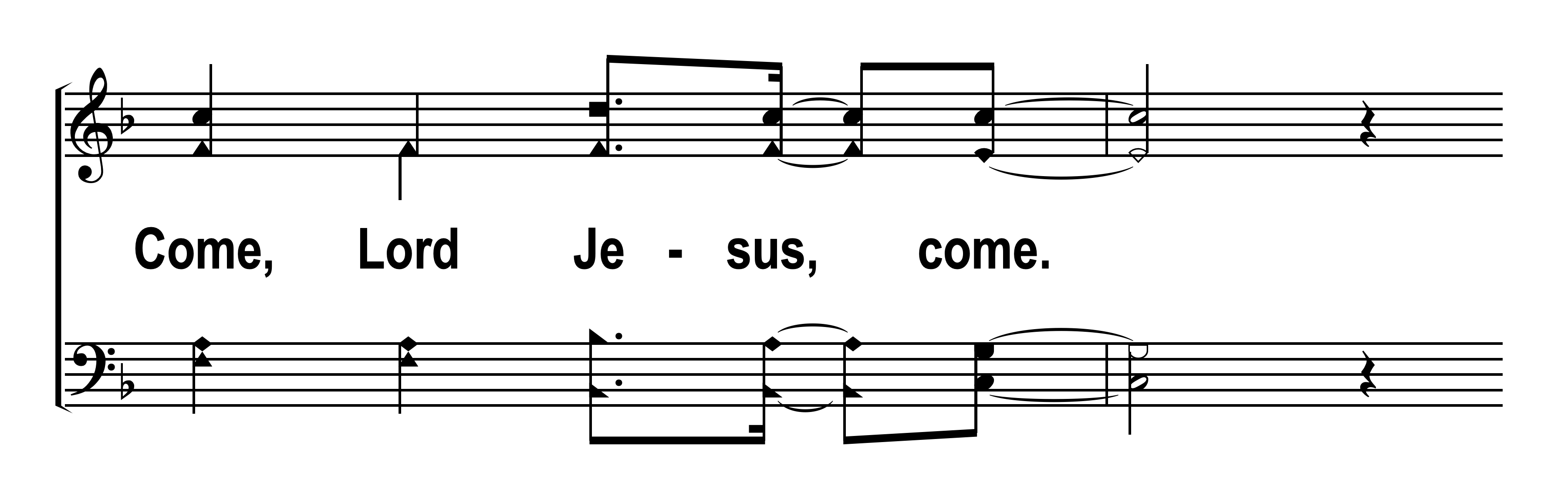 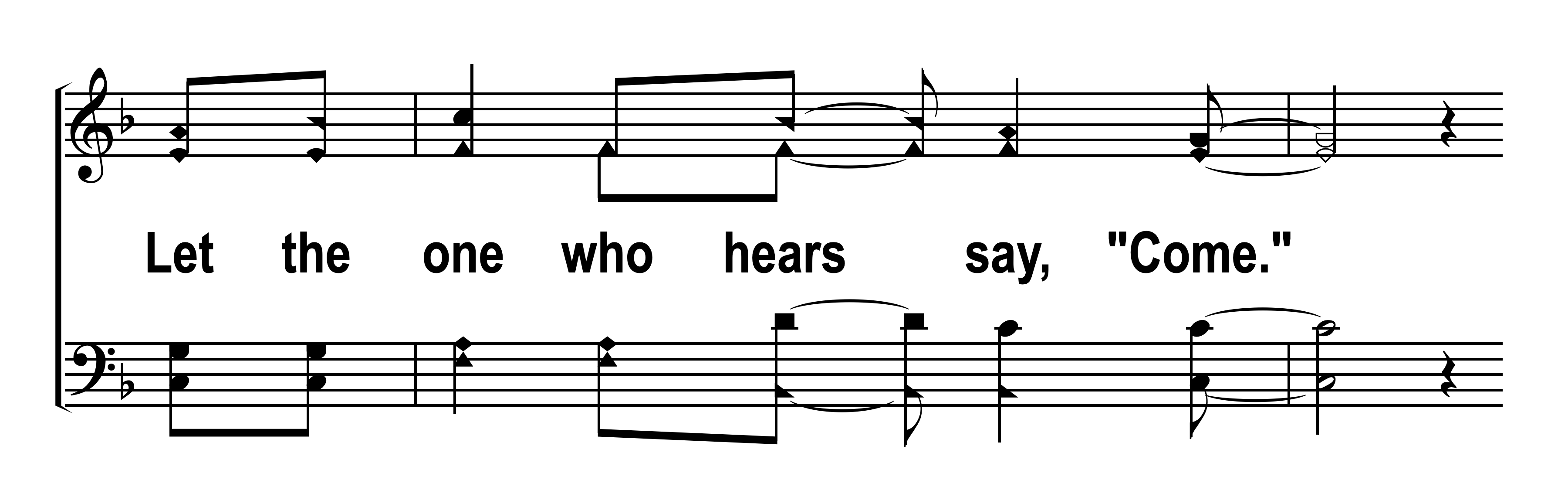 © 2024 The Acappella Company
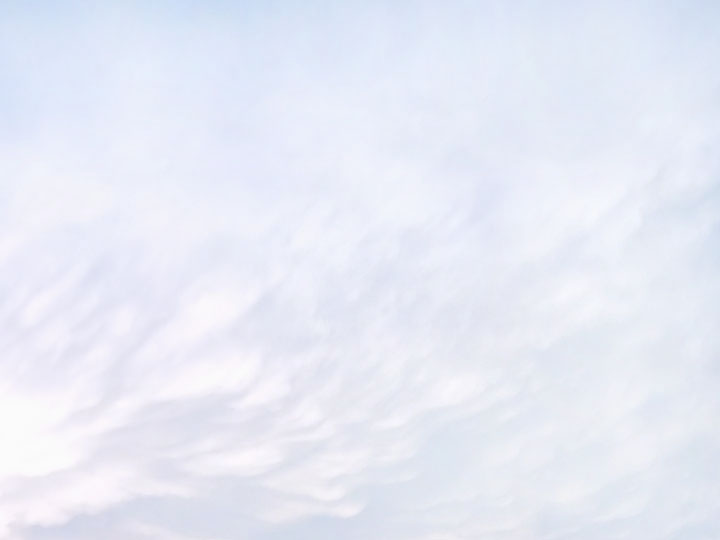 C1b – Come, Lord Jesus
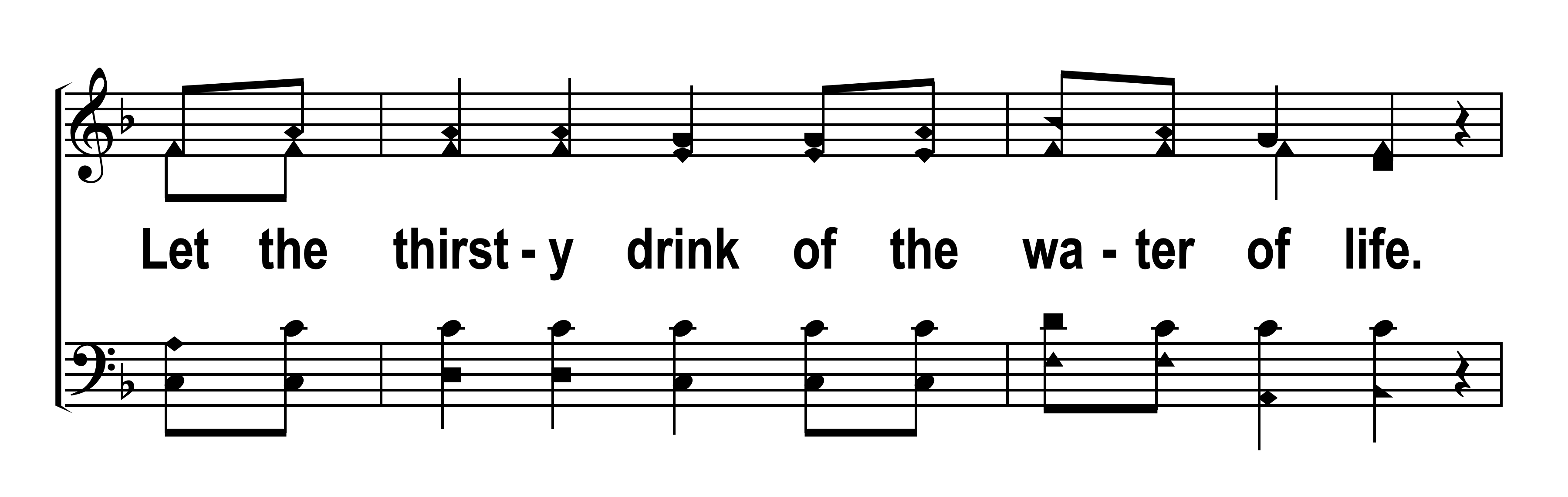 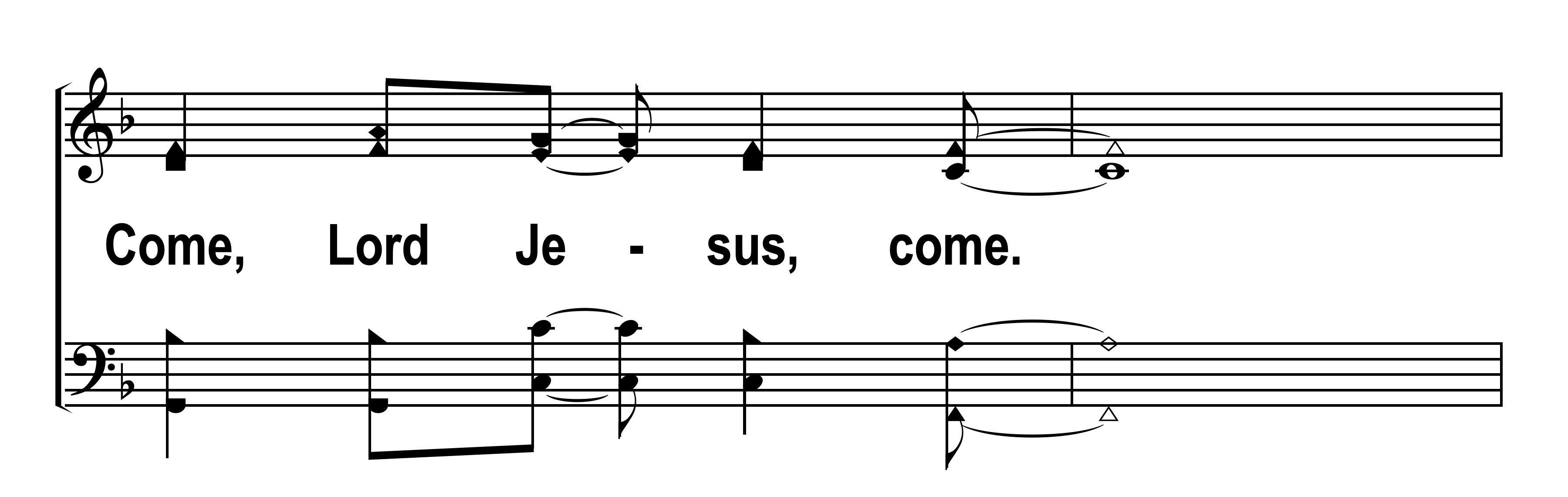 © 2024 The Acappella Company
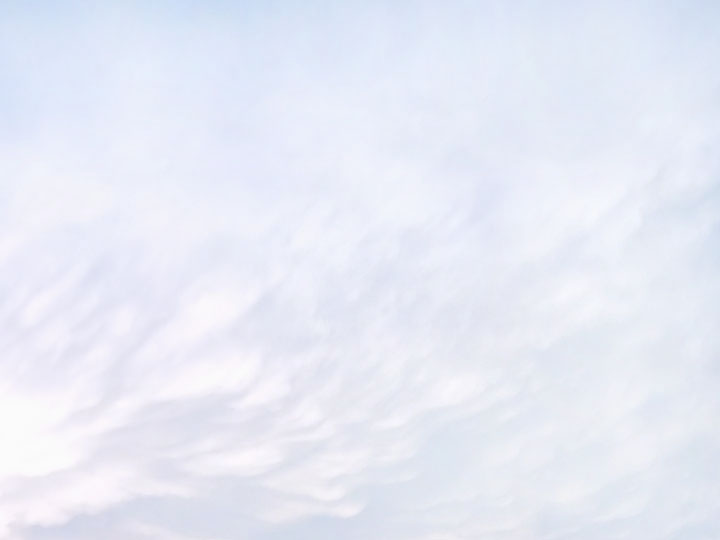 B1a – Come, Lord Jesus
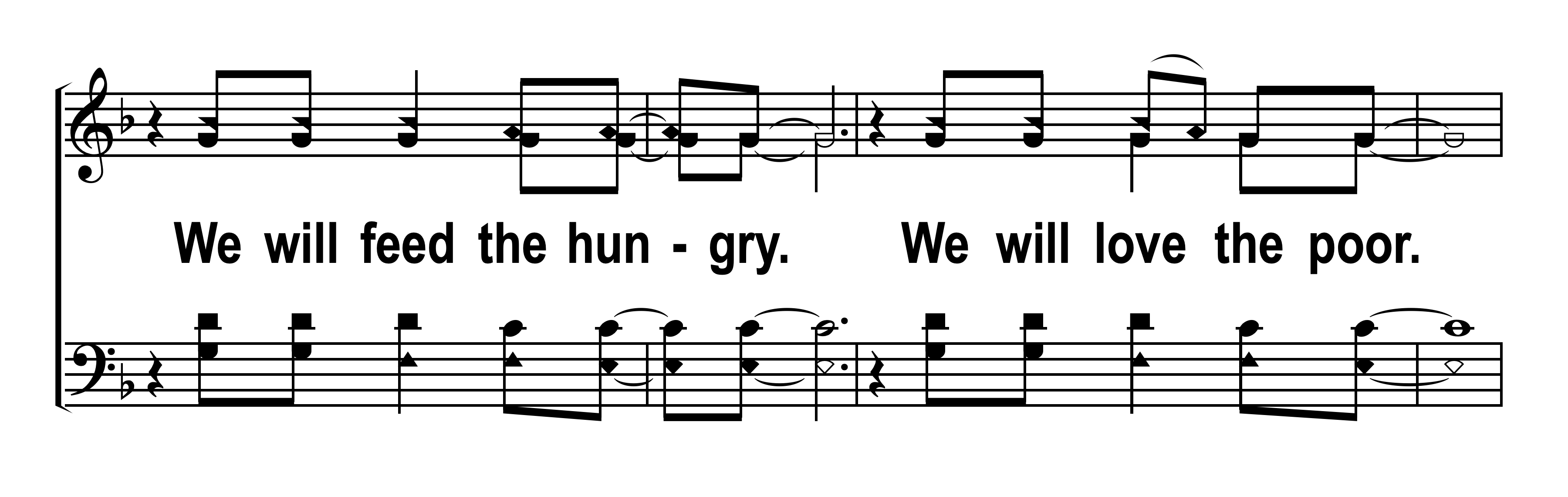 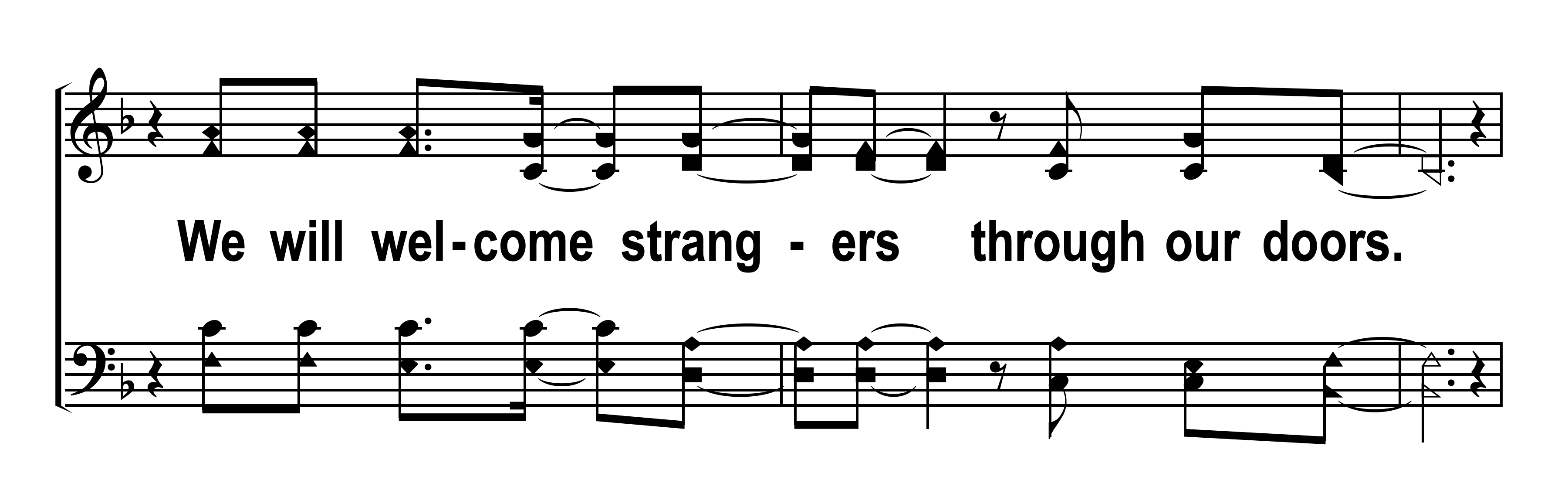 © 2024 The Acappella Company
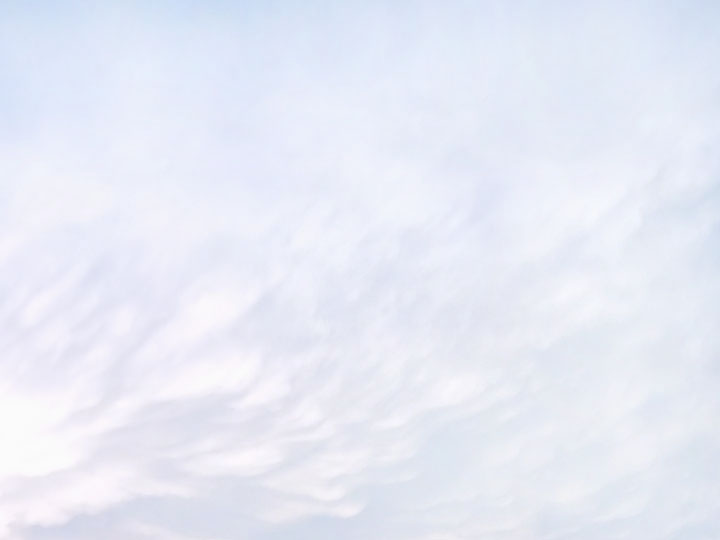 C2a – Come, Lord Jesus
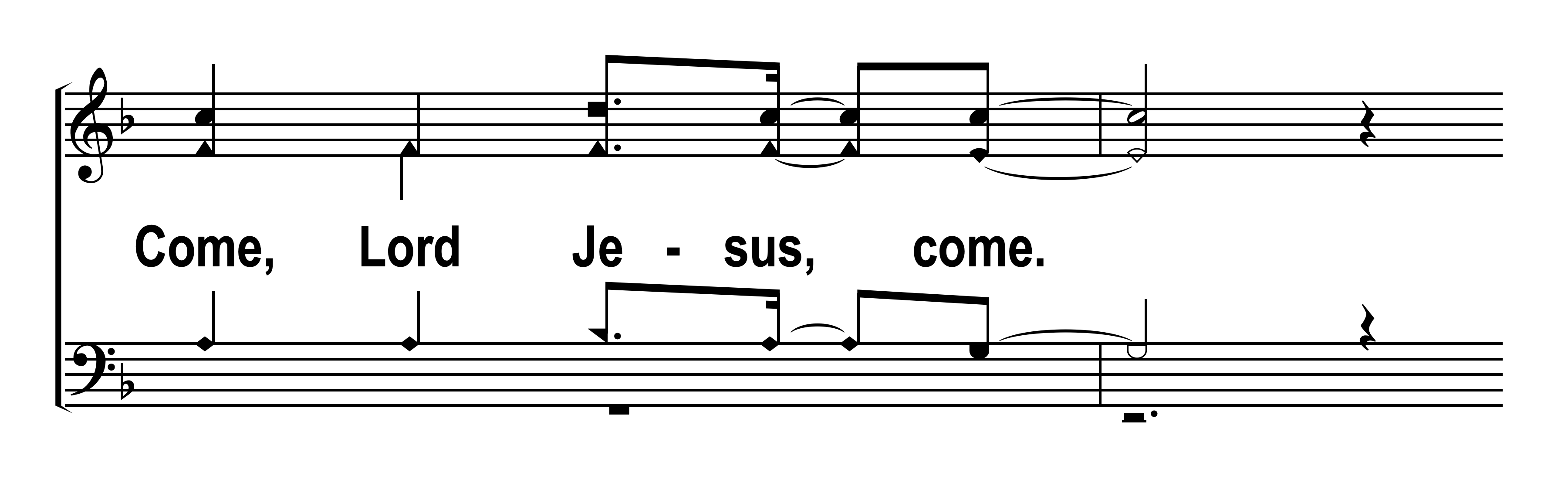 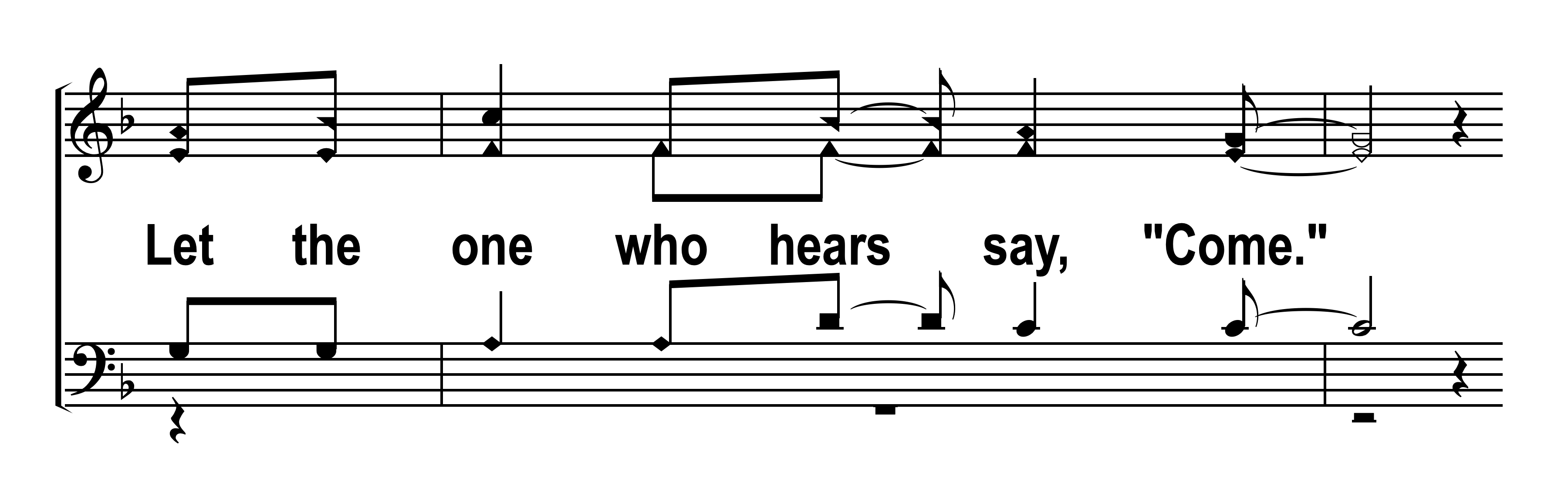 © 2024 The Acappella Company
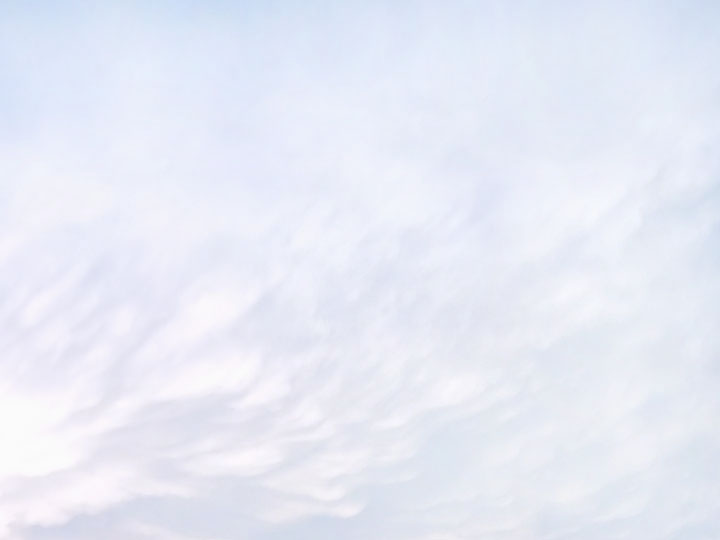 C2b – Come, Lord Jesus
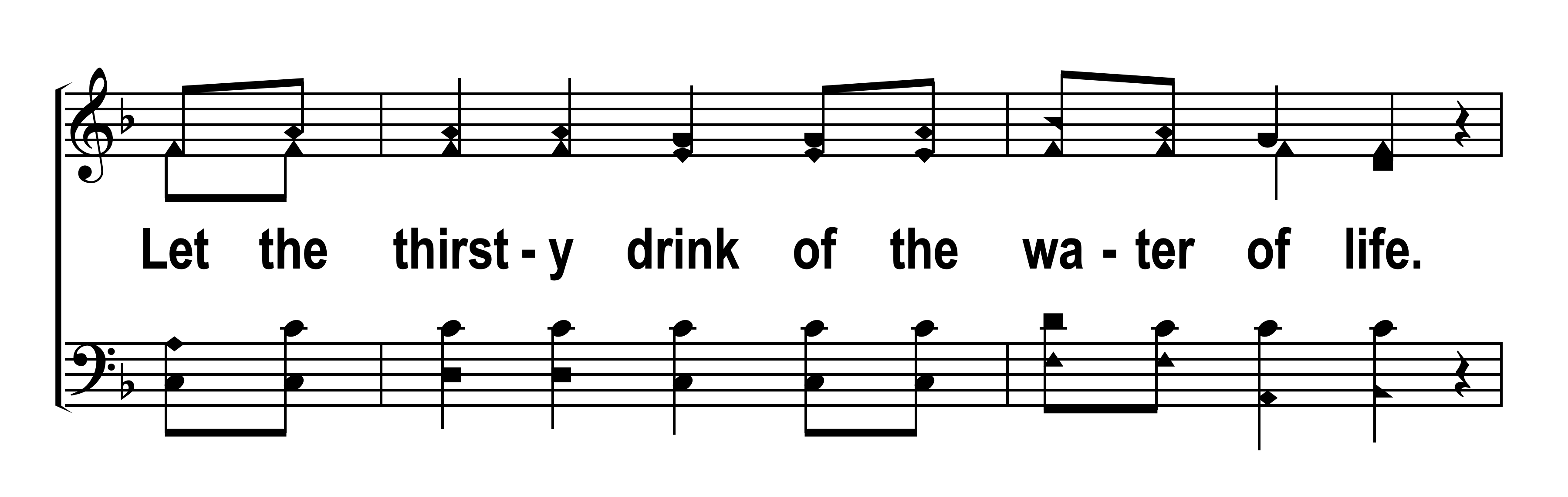 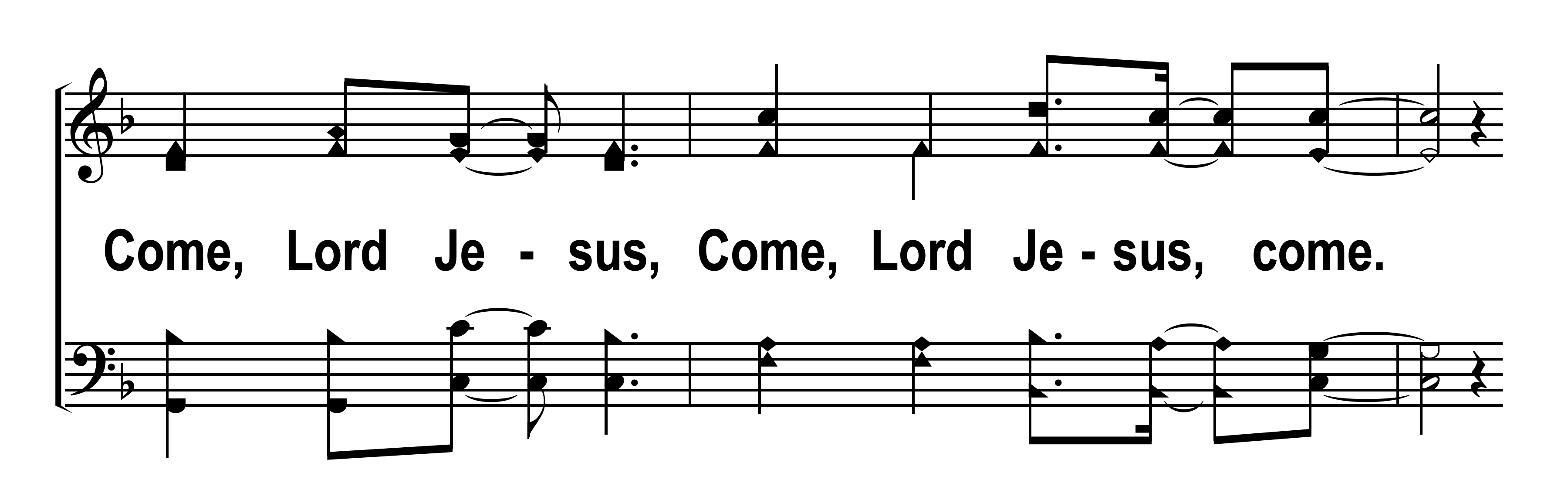 © 2024 The Acappella Company
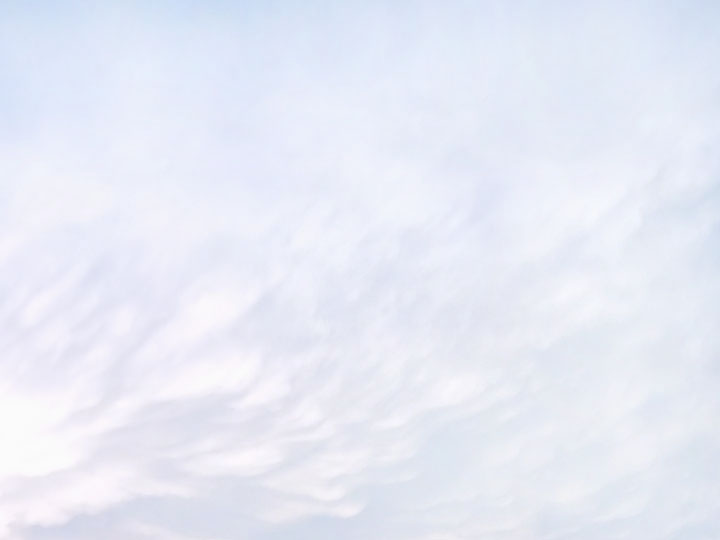 C2c – Come, Lord Jesus
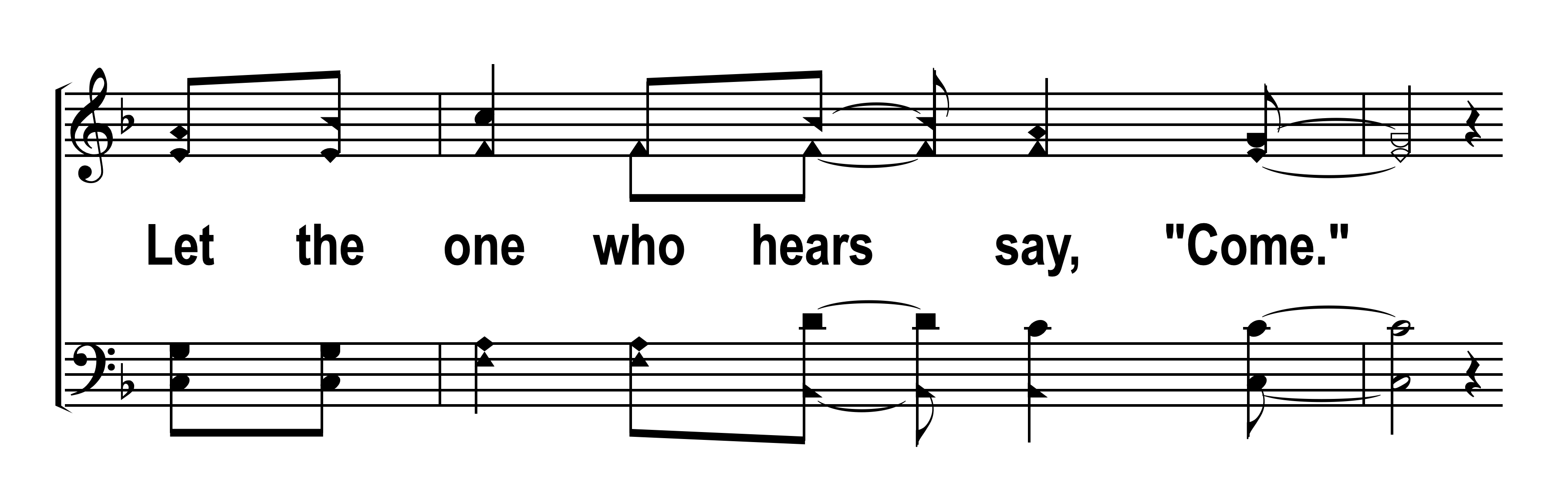 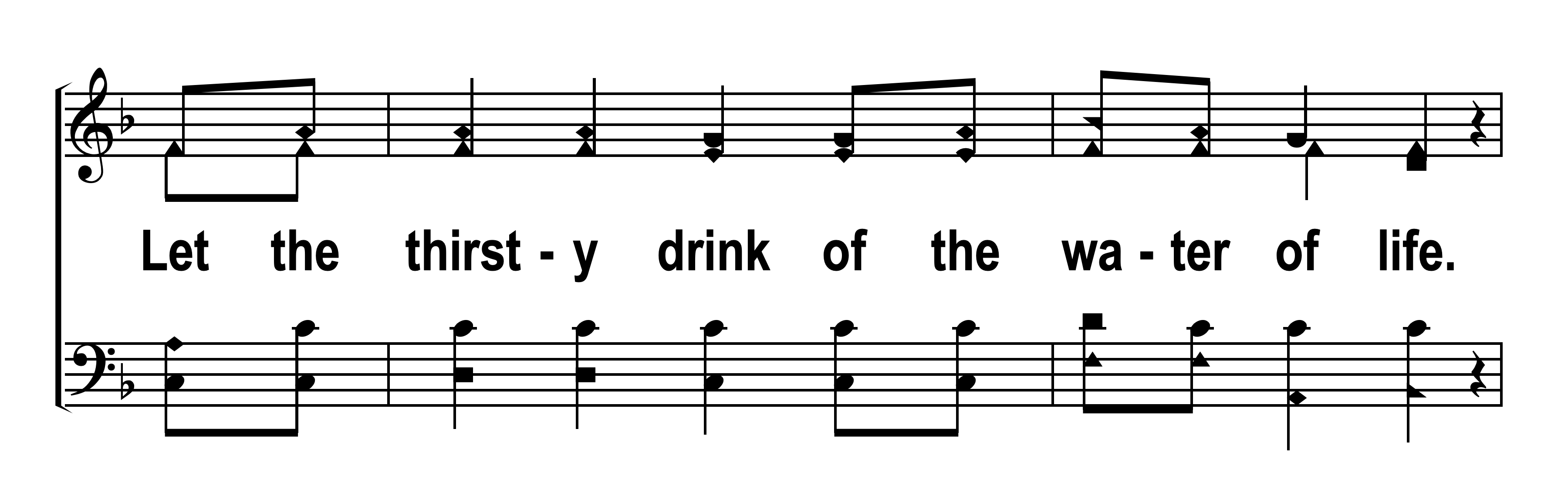 © 2024 The Acappella Company
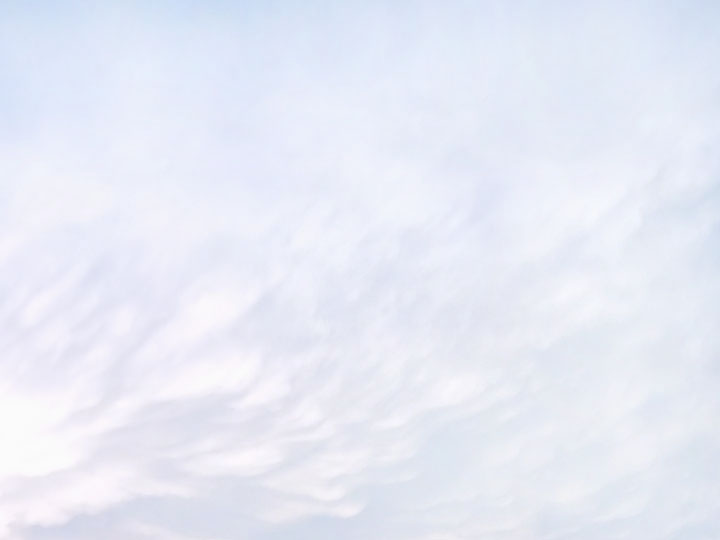 C2d – Come, Lord Jesus
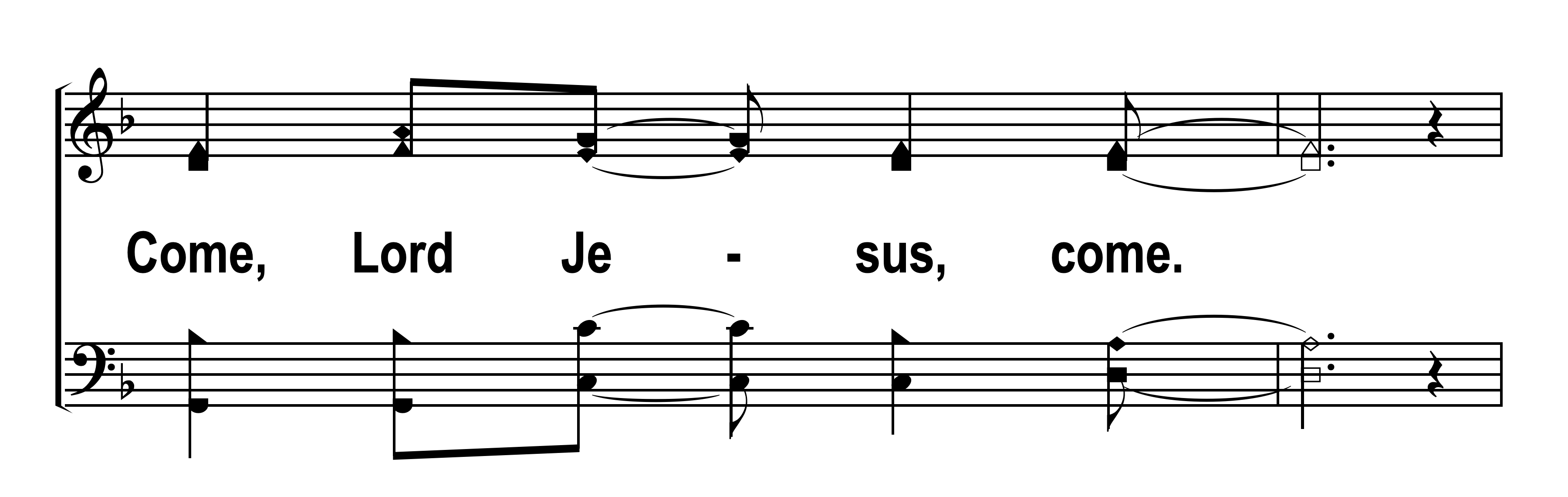 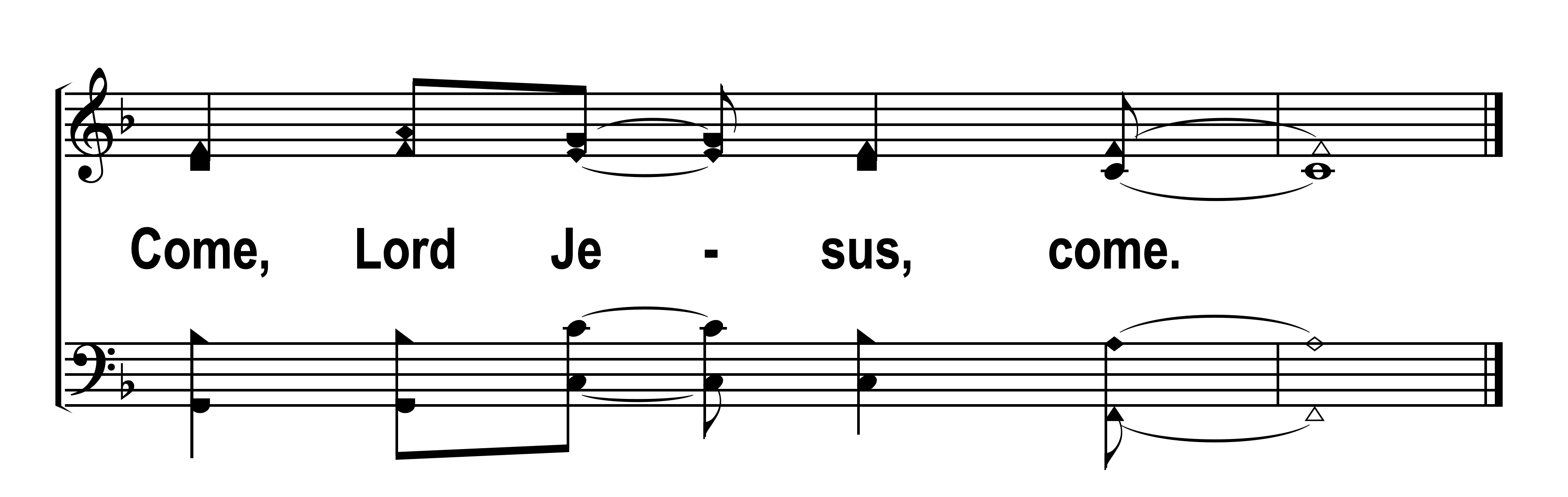 © 2024 The Acappella Company